4. Vývoj a současné pojetípedagogiky sportu
1
Rozvoj sportovně-pedagogické teorie
Impulzy anglické koncepce sportu (19./20. st.):
gentlemanský → amatérský sport →
rytířsky pěstovaný sport = mír a solidarita
moderně chápaný sport = prostředek olympijské výchovy
Pierre de Coubertin (1863–1937)
olympismus + olympijská výchova místo turnerské a gymnastické TV 
tvůrce olympijské pedagogiky (Olympic Pedagogy)
pedagogické a psychologické vzdělání trenérů
navazuje současná olympijská pedagogika
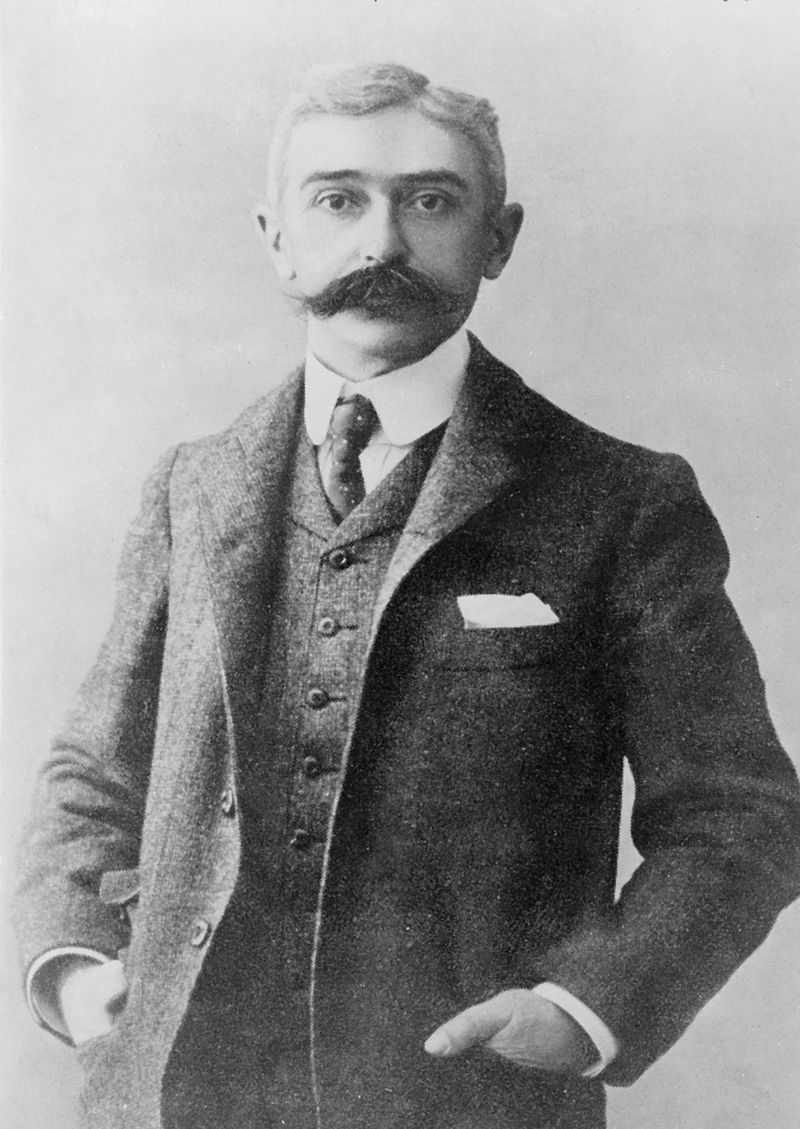 2
Rozvoj sportovně-pedagogické teorie
Podněty reformní pedagogiky:
globální hnutí přelomu 19. a 20. st. – 20. a 30. léta 20. st.
důraz na přirozenost dítěte a jeho svobodu
posílení výchov – pracovní, estetická, TV 
důraz na zdravotní aspekty TV
východisko současné humanistické sportovní edukace
např. školní farma Eduarda Štorcha na Libenském ostrově v Praze (20. léta 20. st.)
aktuální i pro dnešek – viz alternativní školy
3
Zneužití sportu v totalitních systémech
Sportovní edukace v totalitních systémech:
= extrémně pravicové nebo levicové 
důraz na ideologické + branné cíle 
sport = sportovní úspěchy (za každou cenu) viz film Fair Play (2014)
sport = propaganda
sport a TV ve fašistickém Německu:- zneužití TV u organizace Hitlerjugend- OH Berlin 1936- Leni Riefenstahlová – dokument OH – Olympia- podrobněji viz film Race (2016) – Jesse Owens
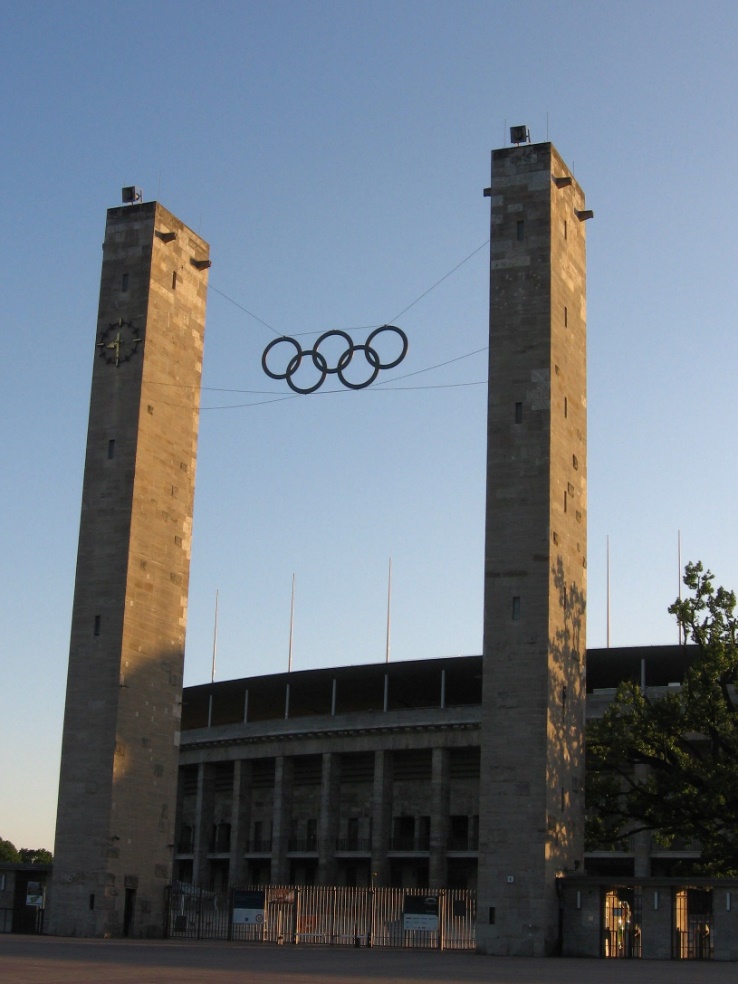 4
Současný rozvoj sportovní edukace
Pozitiva = sport ve škole, ve volném čase, pro seniory, …
Přetrvávající problémy:
souvisí s profesionalizací sportu
s ekonomickou lukrativností sportu (viz diskuse VŠ USA) 
marný boj s dopingem
rozvoj násilí (na stadionech, mezi sportovci, …) 
morální selhání některých sportovců i funkcionářů
problémy ve vztahu soutěžního sportu a edukace 
Klíčové = hnutí za fair play + zachování základních hodnot sportu = radost, potěšení, rytířskost, zdravá forma rekreace, podpora zdraví, …
Neexistuje jednoduché řešení – klíčové = edukace
5
Soudobá pedagogika sportu
ve světě rozvoj od 60. let 20. století 
vznik pedagogiky sportu souvisí s rozvojem vědy o sportu (Sport Science, Sportwissenschaft) 
kriticky reflektuje dřívější názory na tělesnou výchovu
reaguje na dynamický rozvoj soutěžního i rekreačního sportu po 2. světové válce 
analyzuje edukační význam sportu v současné společnosti
u nás především rozvoj didaktiky TV a v rámci teorie tréninku
rozvoj pedagogické kinantropologie(profesoři Dobrý, Rychtecký, Fröml, …)
rozvoj pedagogiky sportu (prof. Svoboda, doc. Jansa, …)
6